Being a Veteran’s Advocate
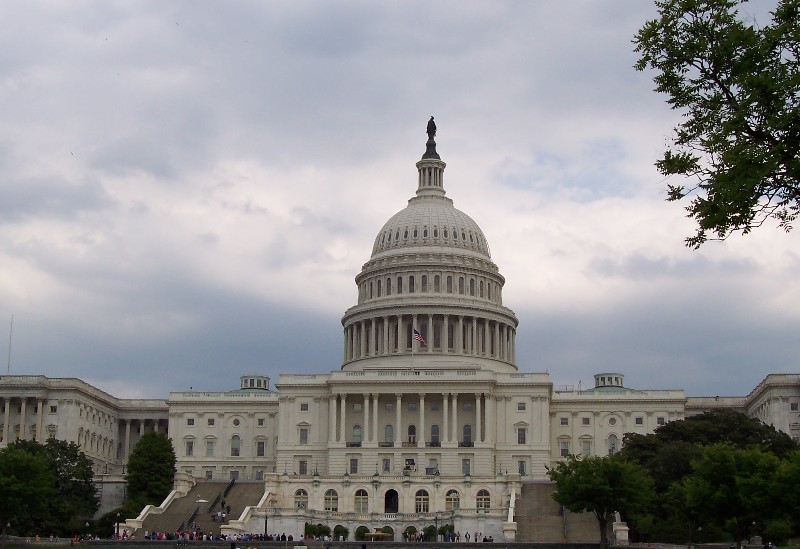 The VFW’s National Legislative Service
Our Guiding Principle for Activism
All politics is local
Your influence count, so use it!
2
Legislative Advocate Job Responsibilities
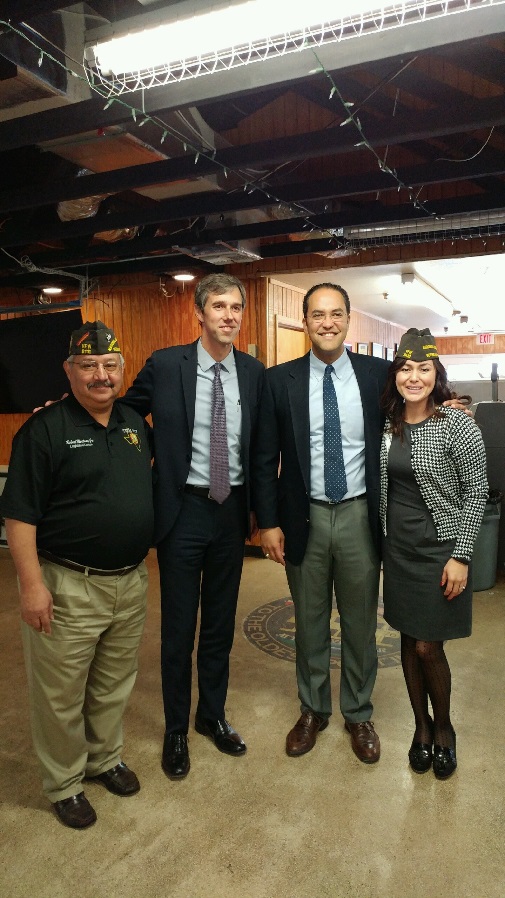 Be the Face of VFW with Congress 

Build relationships with Members
   and their staff

Be the veteran they turn to for ideas and answer
3
Legislative Advocate Job Responsibility
Coordinate involvement 

Respond to action alerts
Recruit others to be involved 
Action Corps – passive 
Grassroots POC - active
Promote attendance 
Town hall meeting
Campaign stops
Set up/ assist 
Town hall meetings
Campaign stops
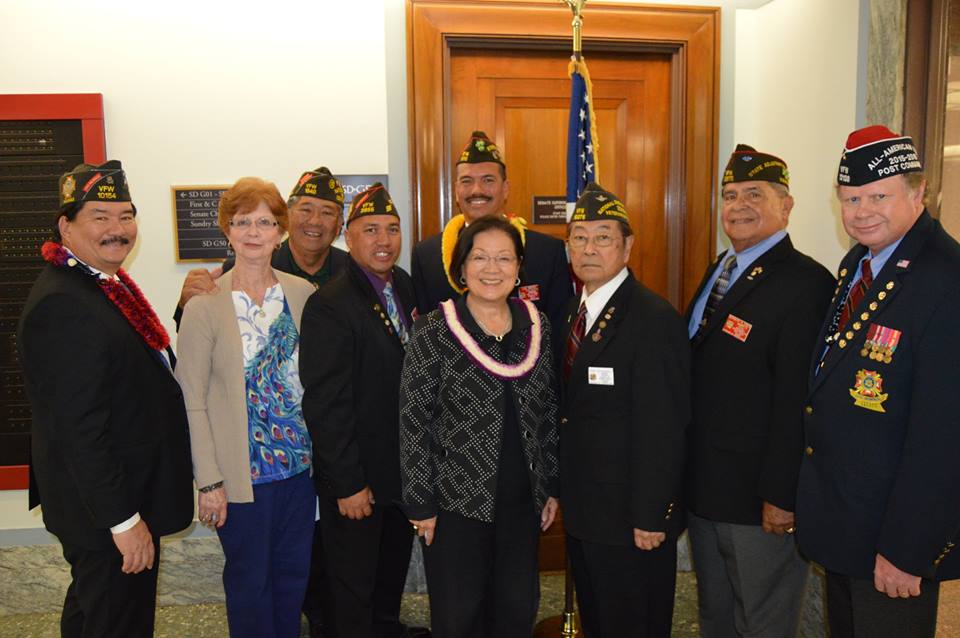 4
You can contact the National Legislative Service anytime with questions.vfwac@vfw.org or 202-608-8363Thank you for all that you do!